电缆结构与材料参数
电缆结构：
铌钛/铜卢瑟福电缆：2.2mm*20.5mm
中间稳定体（纯铝/掺杂铝）：12mm*32mm
加强结构（铝合金）与电缆整体：22mm*56mm

绝缘厚度：0.5mm
接触设置：线圈整体浸胶，采用Bonded接触
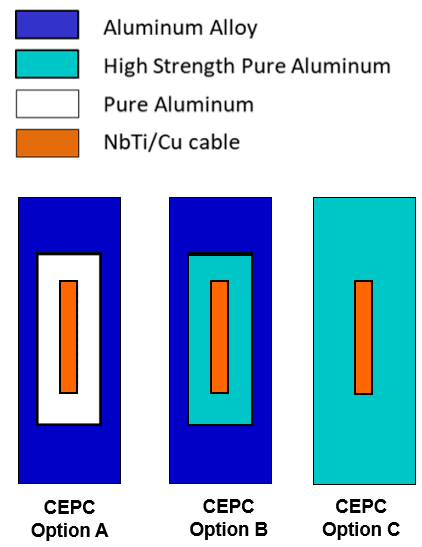 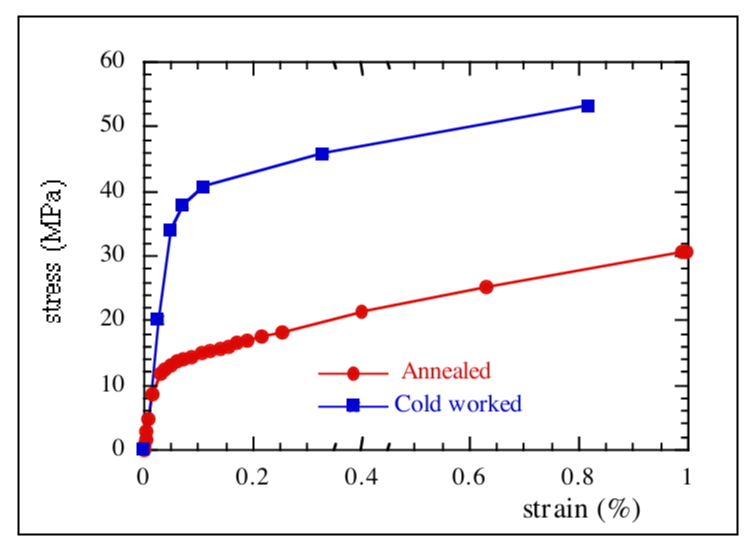 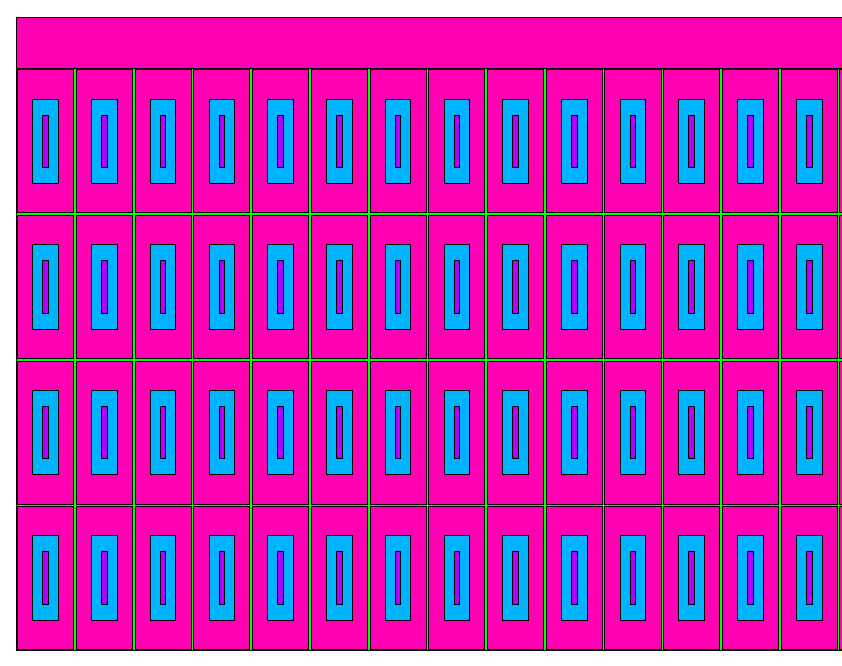 方案对比
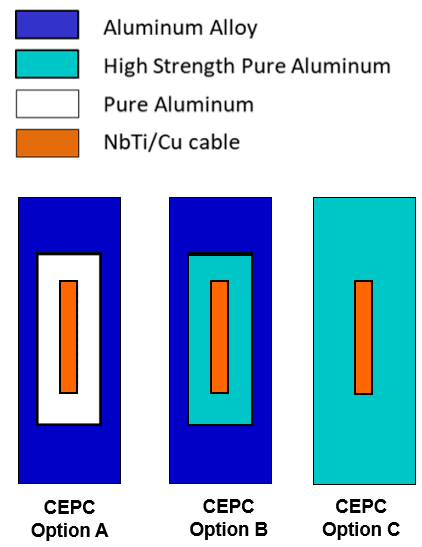 CEPC的应力结果
Cms TDR的应力结果
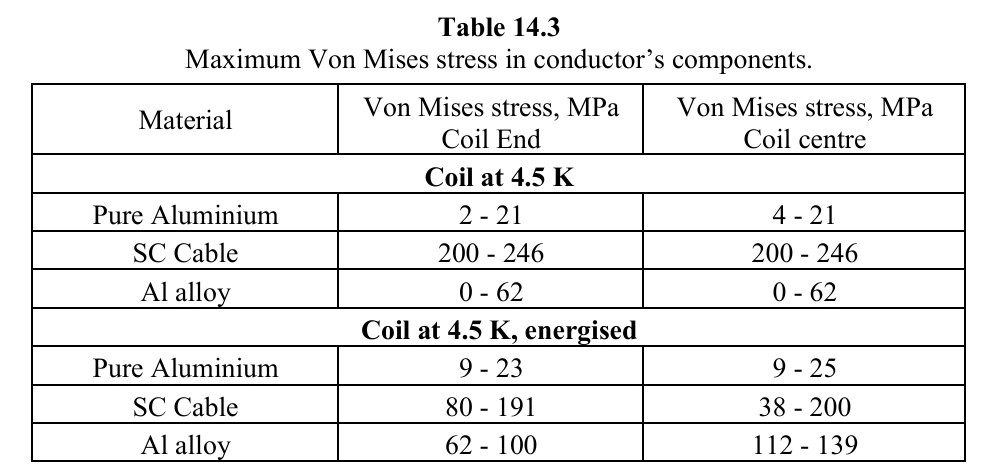 4
Option 1
降温至4.2K
铌钛
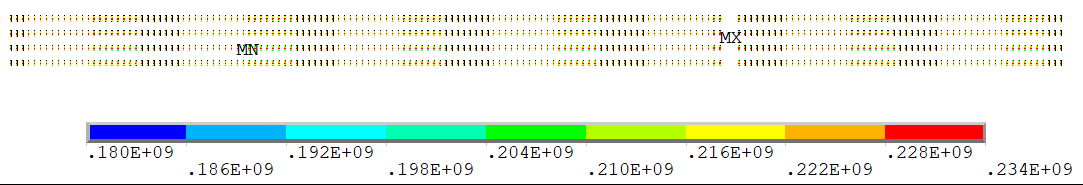 铝稳定体
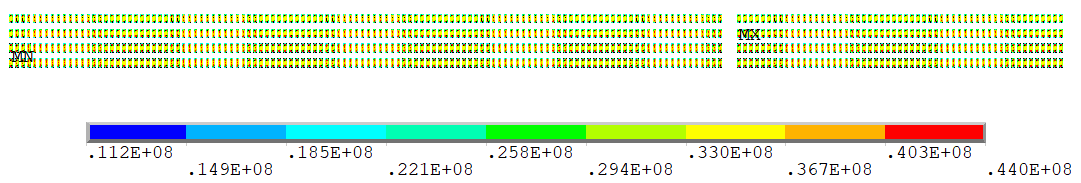 加强铝
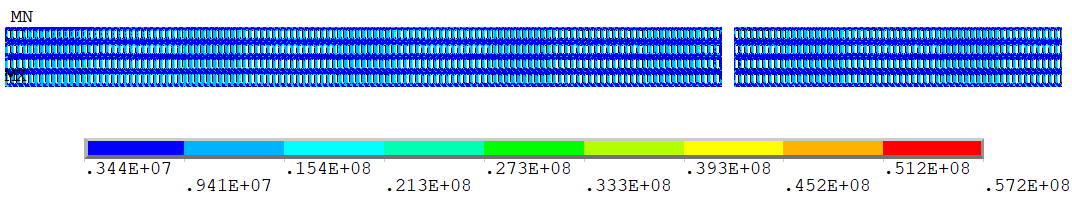 Option 1
降温至4.2K， 励磁3T，各材料上的等效应力
铌钛
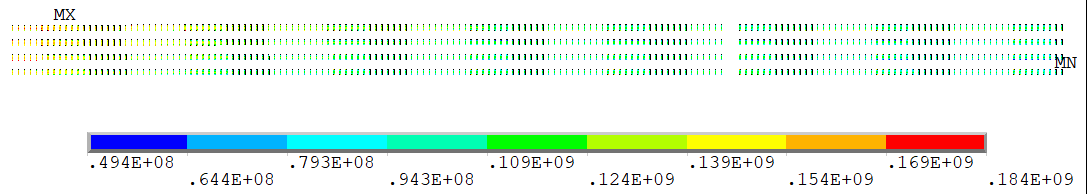 铝稳定体
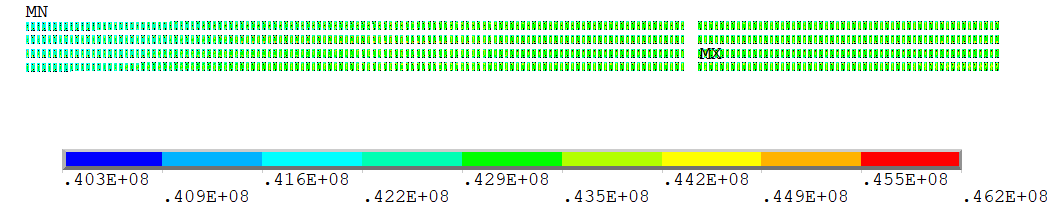 加强铝
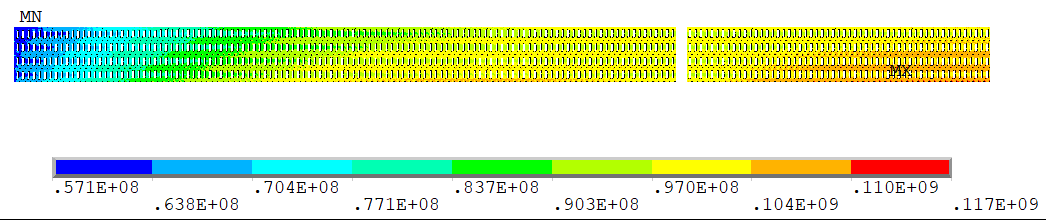 Option 1
降温至4.2K， 励磁3T，各材料上的等效应力
绝缘
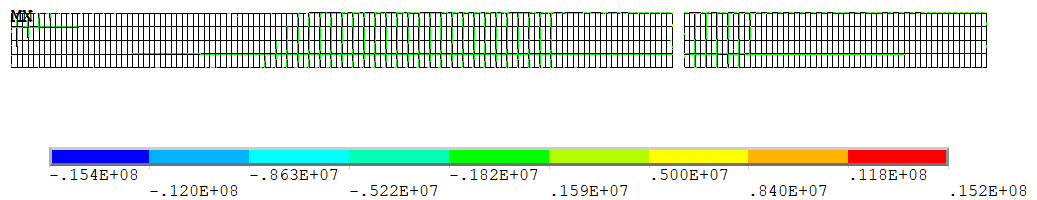 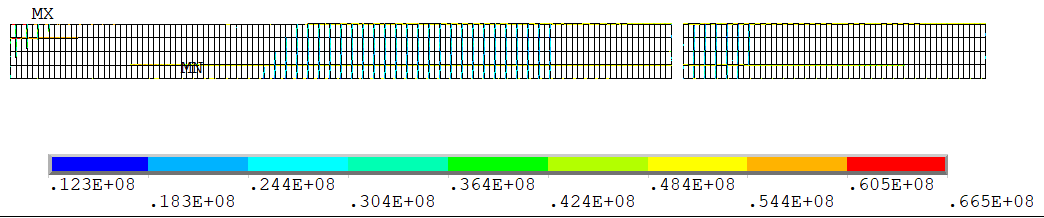 Option 2
降温至4.2K，等效应力分布
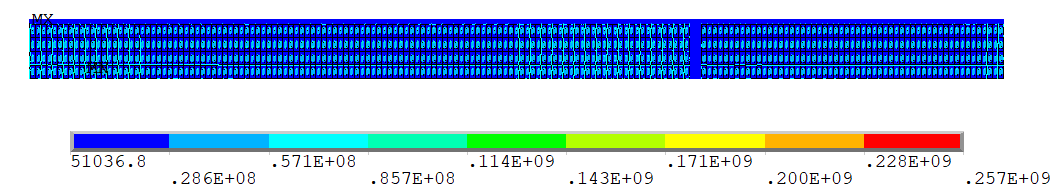 降温至4.2K，励磁3T，等效应力分布
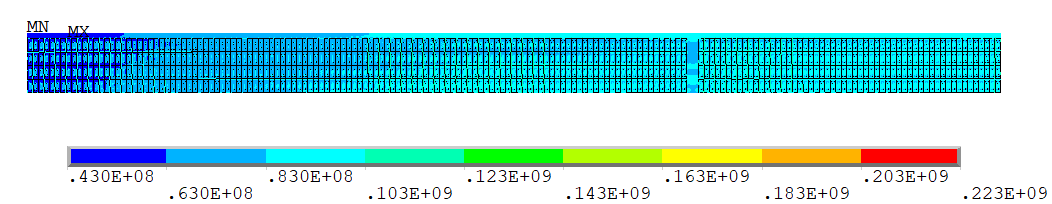 Option 2
降温至4.2K
稳定体
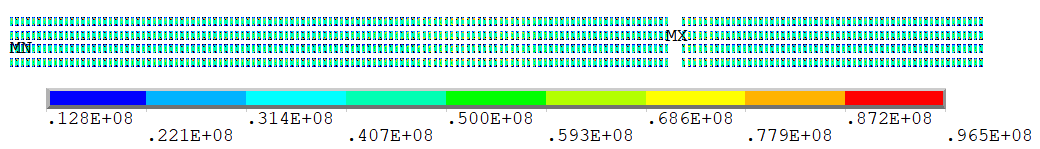 加强铝
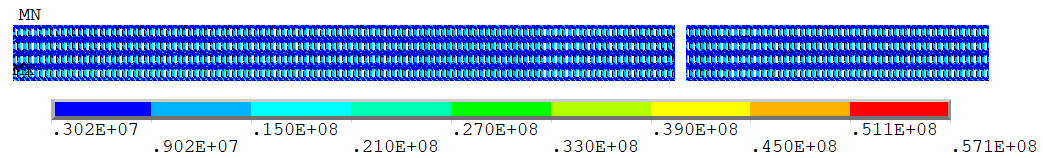 铌钛
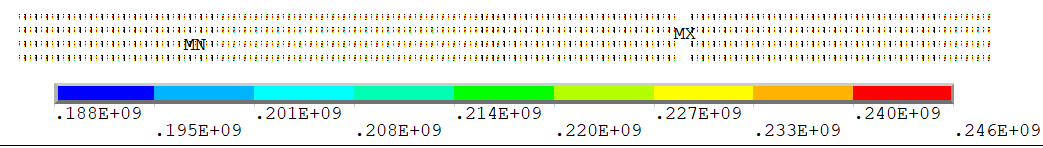 Option 2
降温至4.2K， 励磁3T，各材料上的等效应力（线圈端部）
加强铝
稳定体
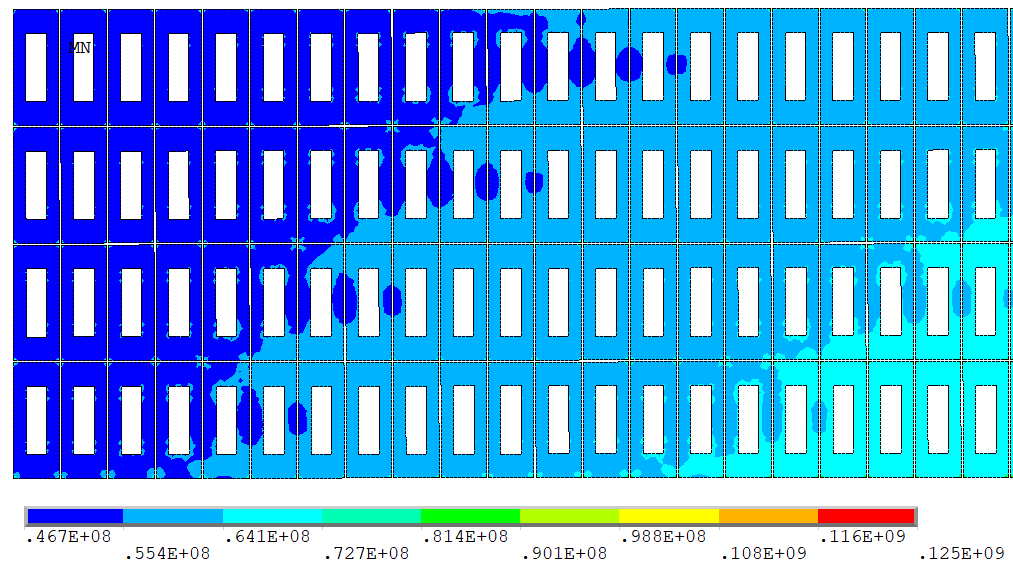 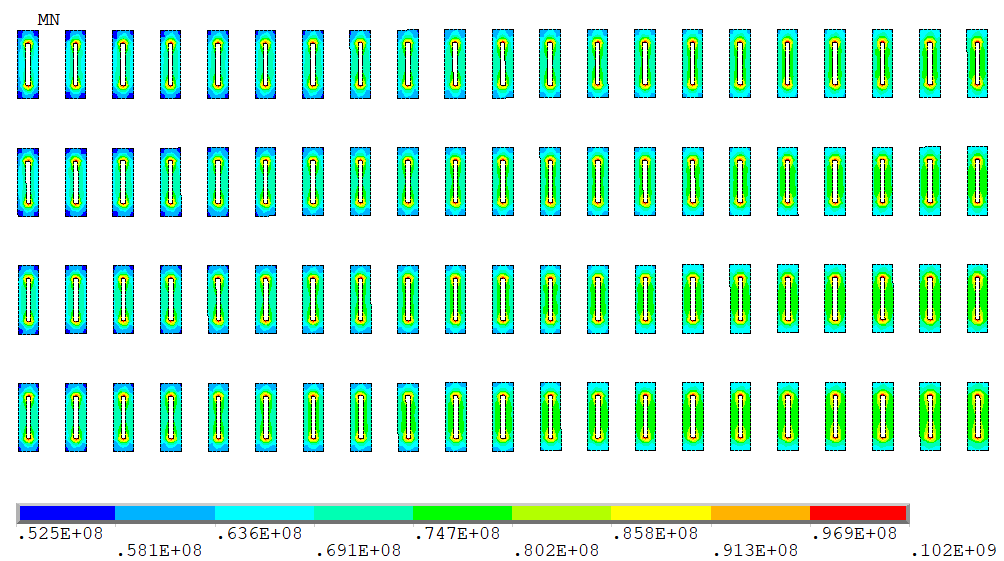 铌钛
绝缘
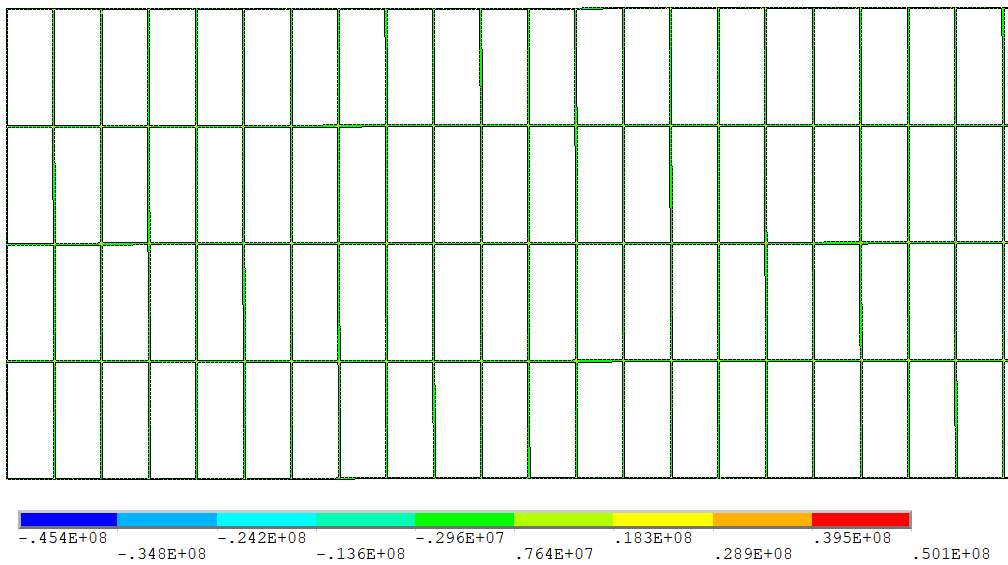 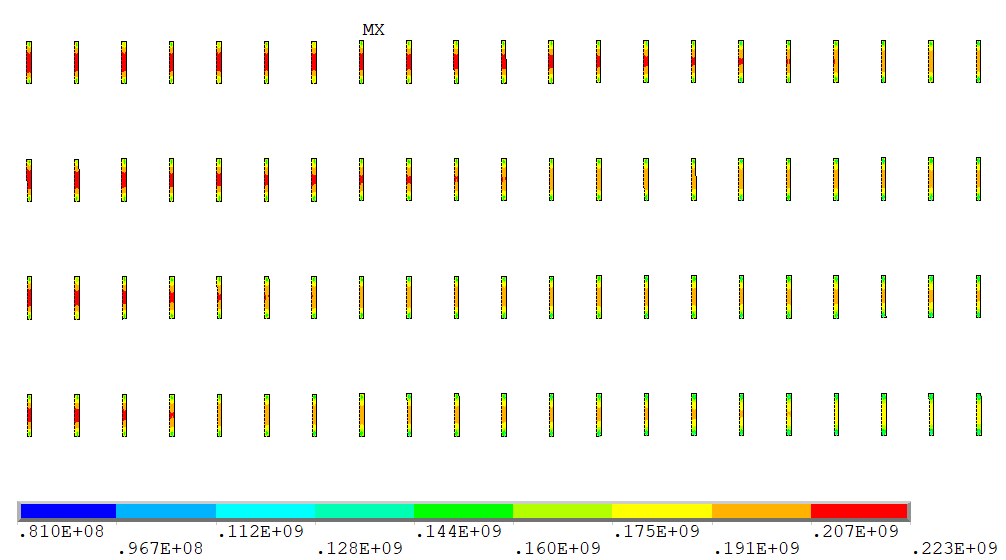 Option 2
变形情况
变形
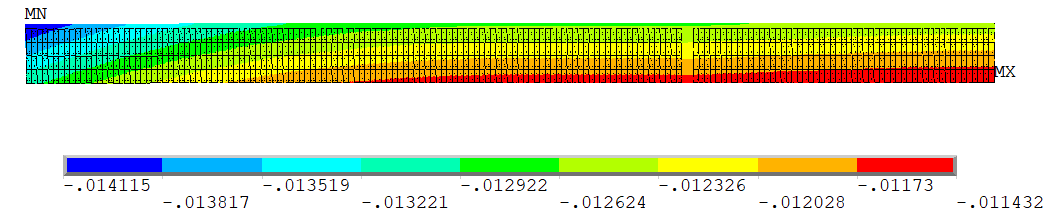 径向 14.15mm
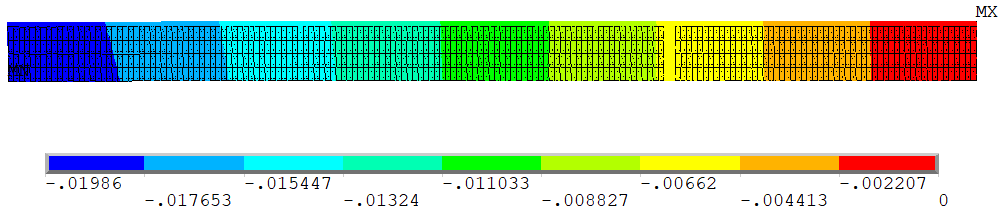 轴向 19.86mm
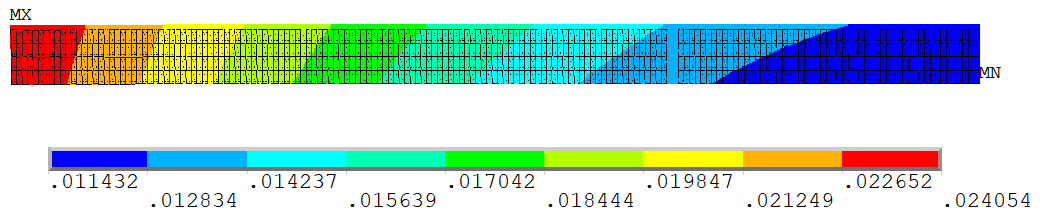 总变形 24.05mm
Option 3
降温至4.2K，等效应力分布
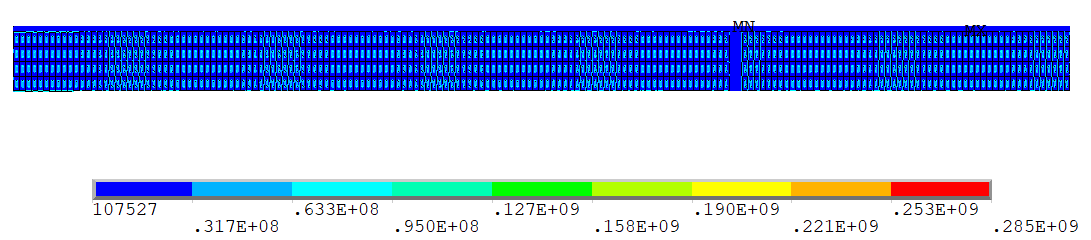 降温至4.2K，励磁3T，等效应力分布
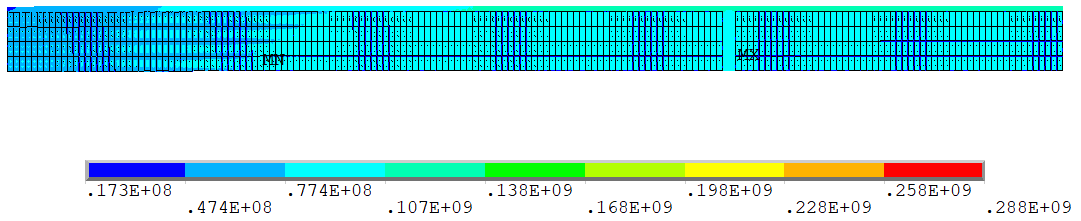 Option 3
降温至4.2K， 励磁3T，各材料上的应力（线圈端部）
绝缘（剪切）
稳定体
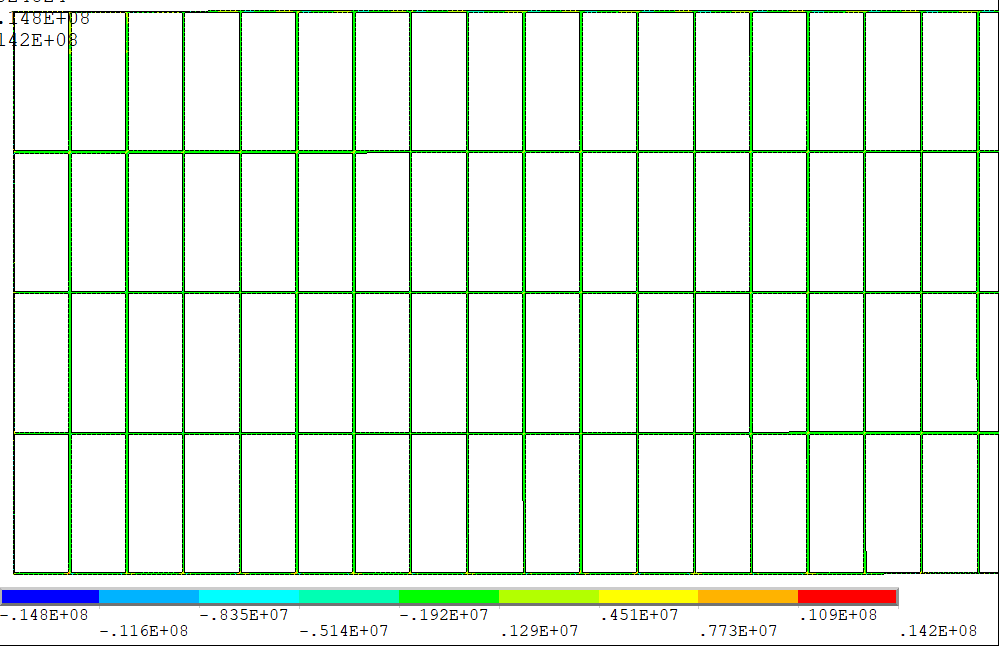 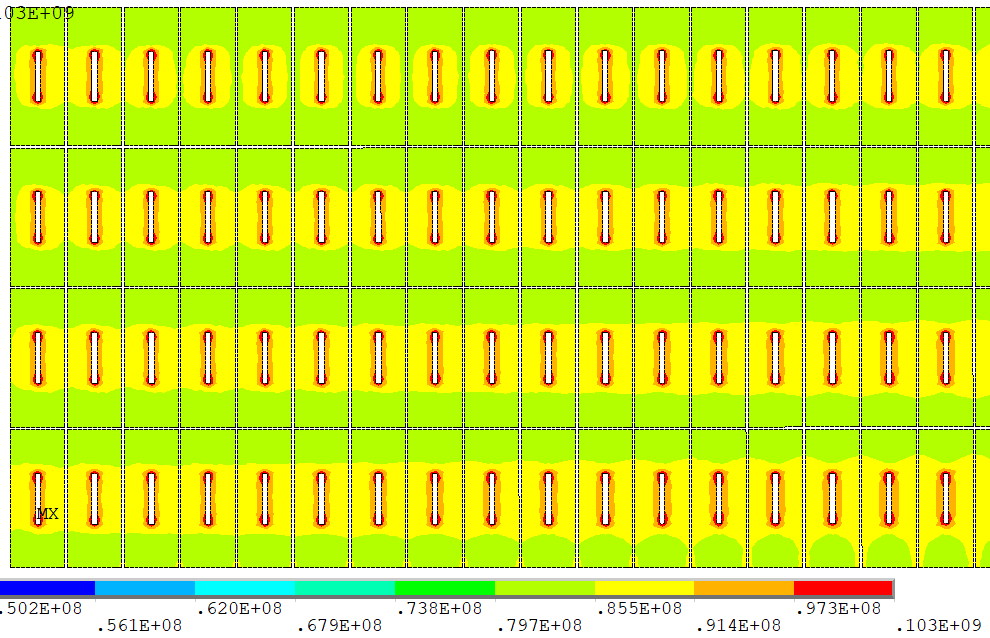 铌钛
绝缘
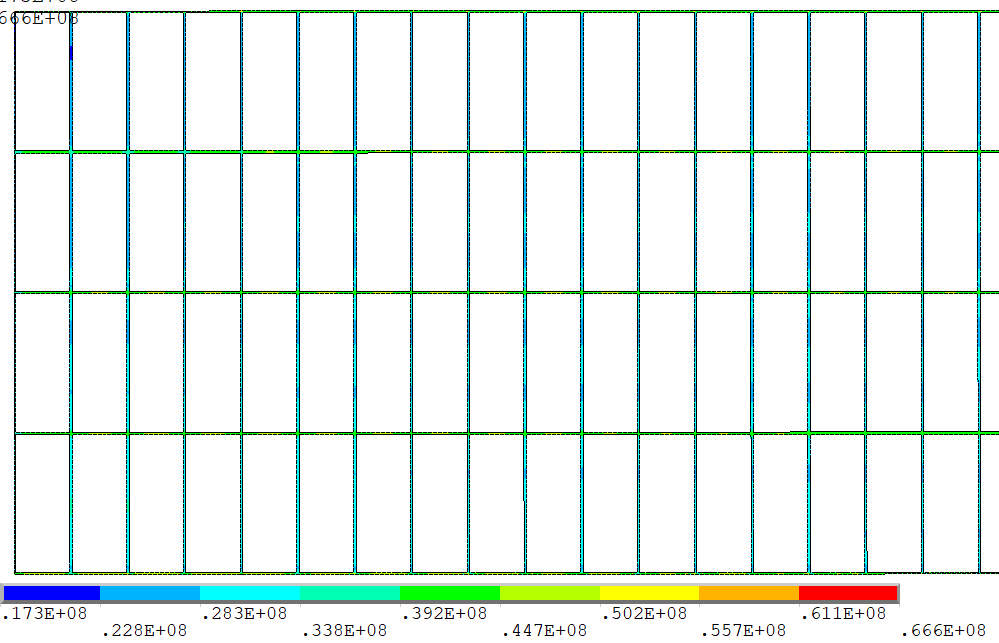 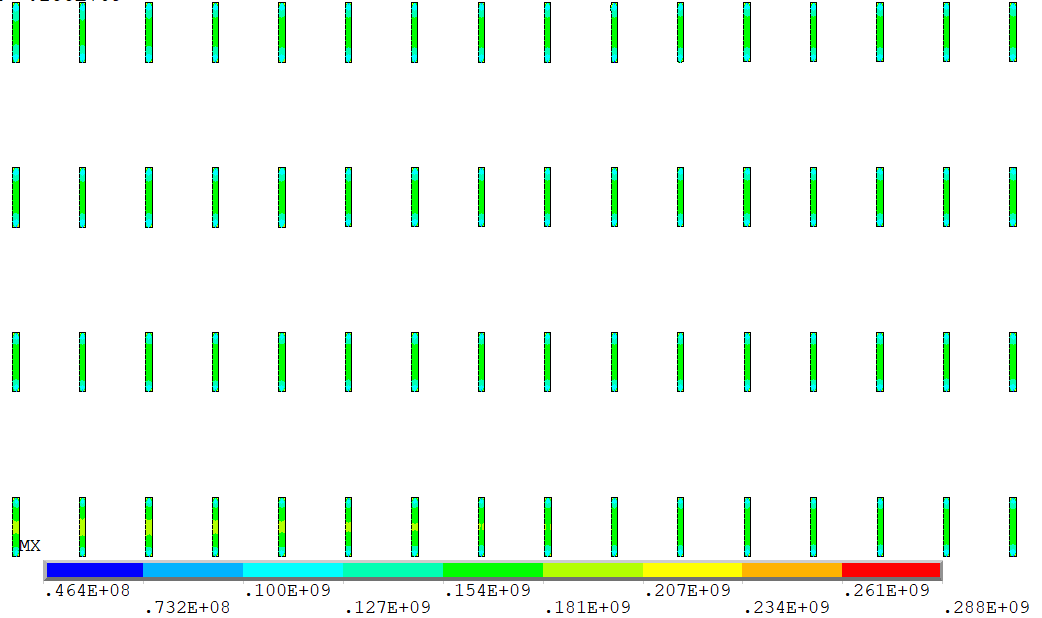 Option 3
降温至4.2K，励磁3T，变形情况
变形
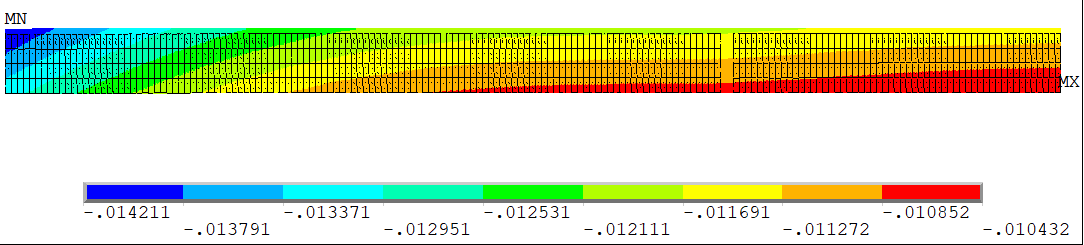 径向 14.21mm
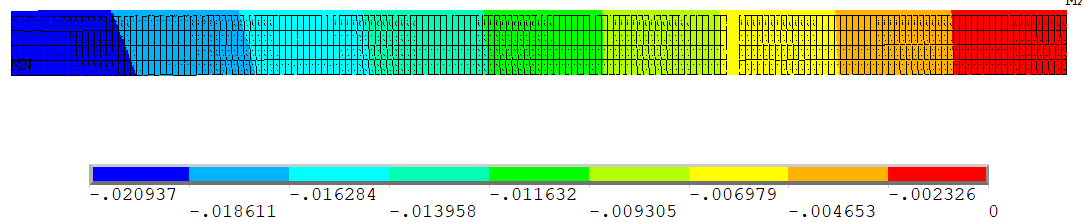 轴向 20.9 mm
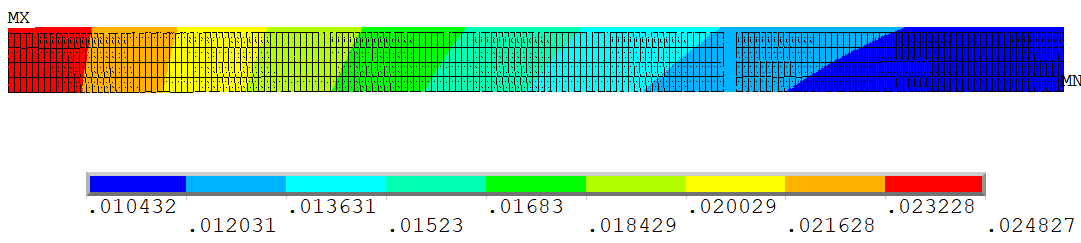 总变形 24.8mm
Option 2的失超计算
电缆组成：
铝稳定体：27.5%，RRR400
铝合金：68.8%, RRR1
铜：1.85%
NBTI: 1.85%
不同阻值泄能电阻的端电压与线圈电压
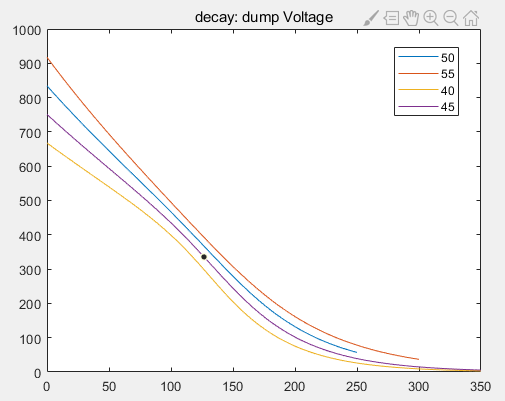 不同阻值泄能电阻的失超温度曲线
不同阻值泄能电阻的电流衰减曲线
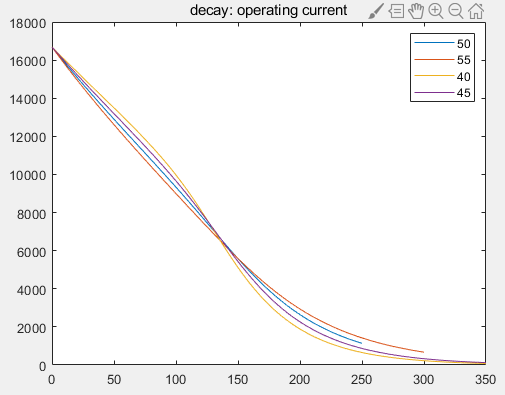 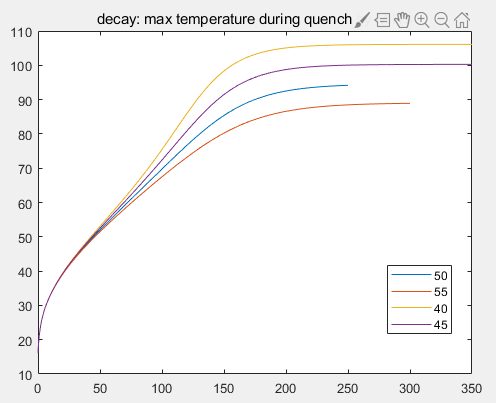 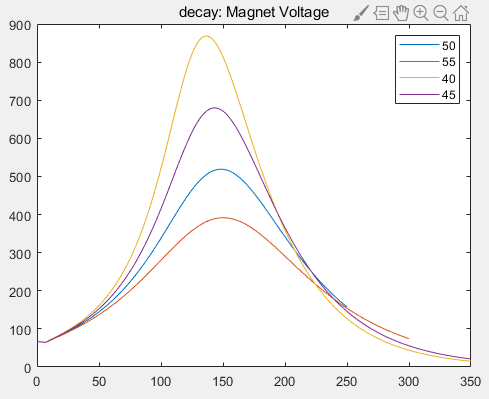